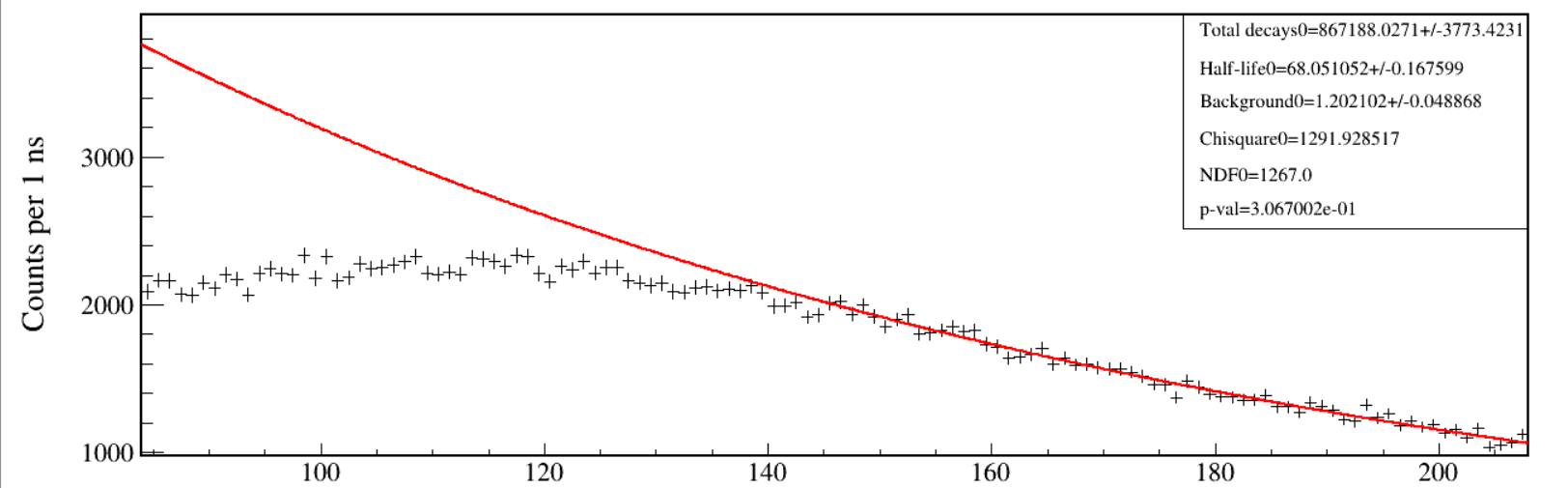 The data and exponential curve appear to deviate from each other at around 140 ns.
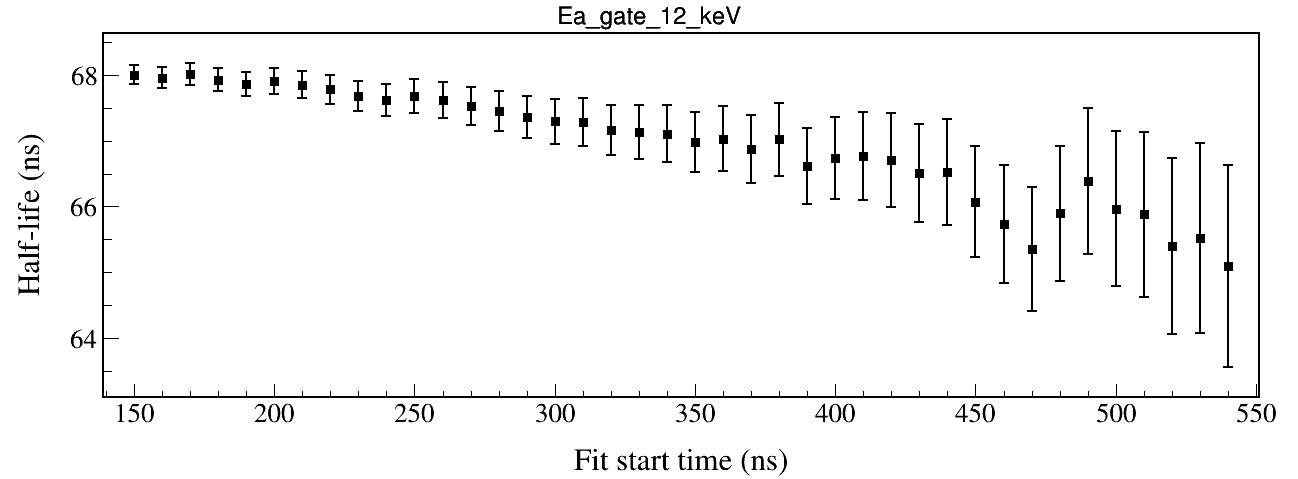 MSD12+MSD26
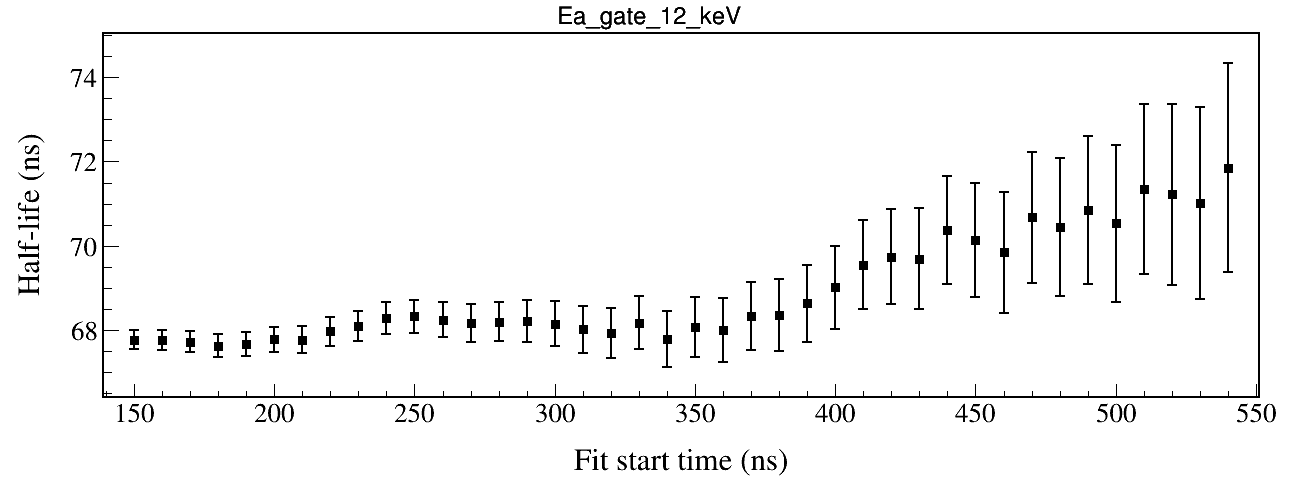 MSD26
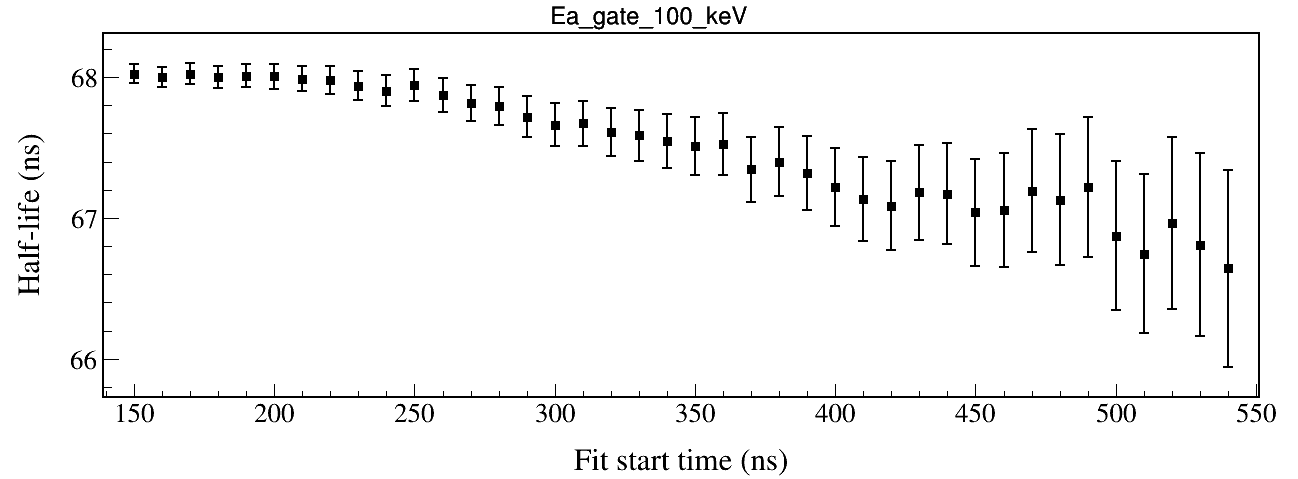 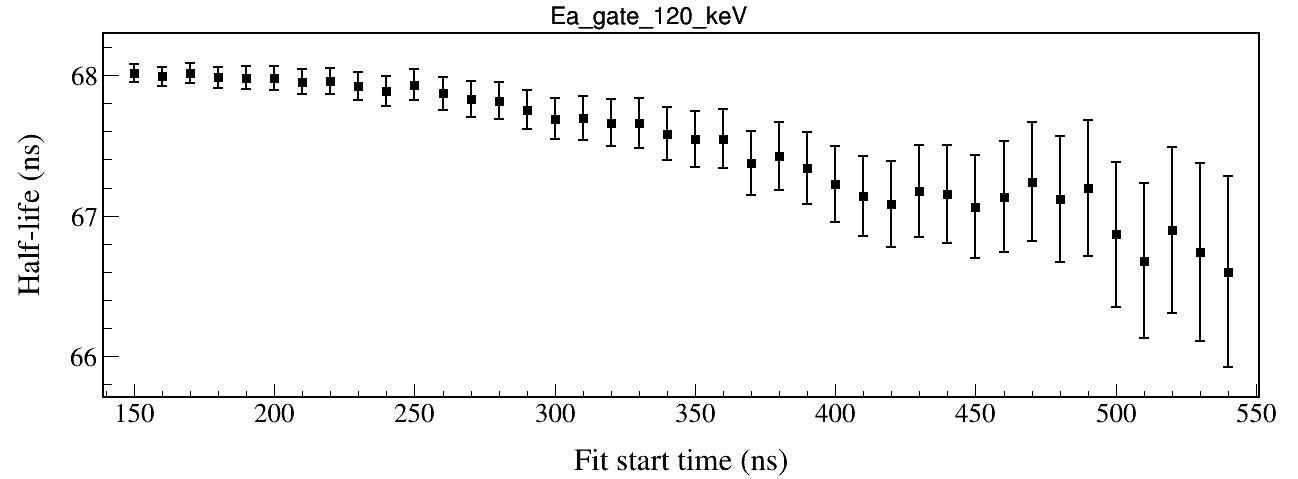 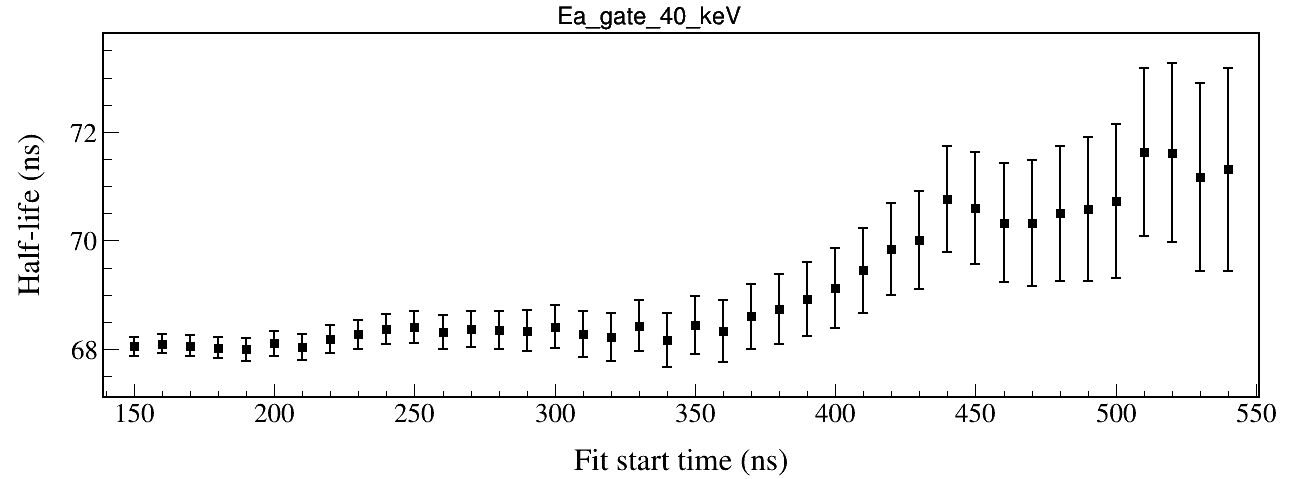 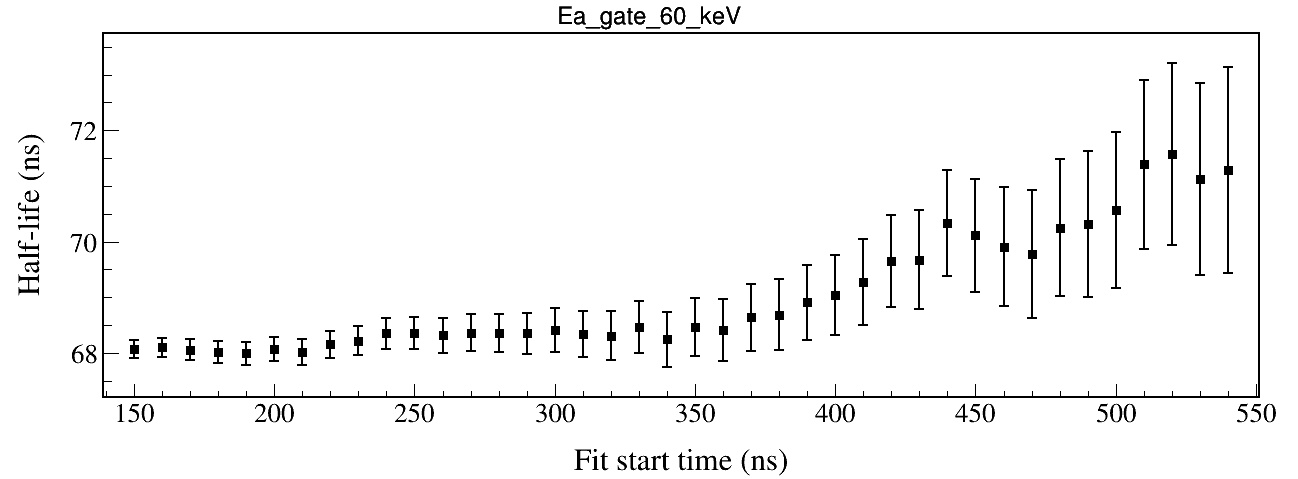 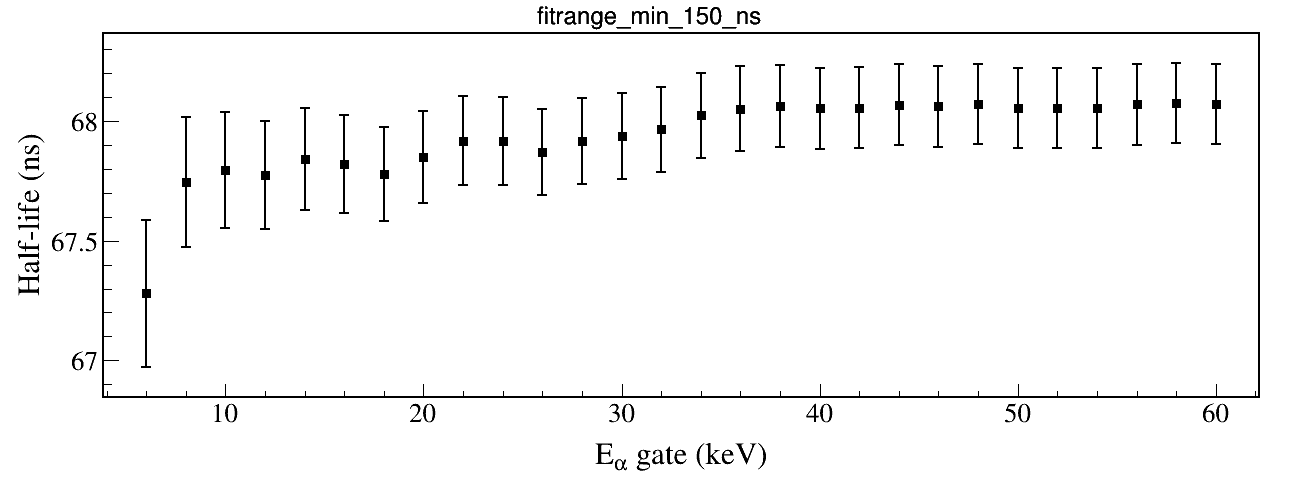 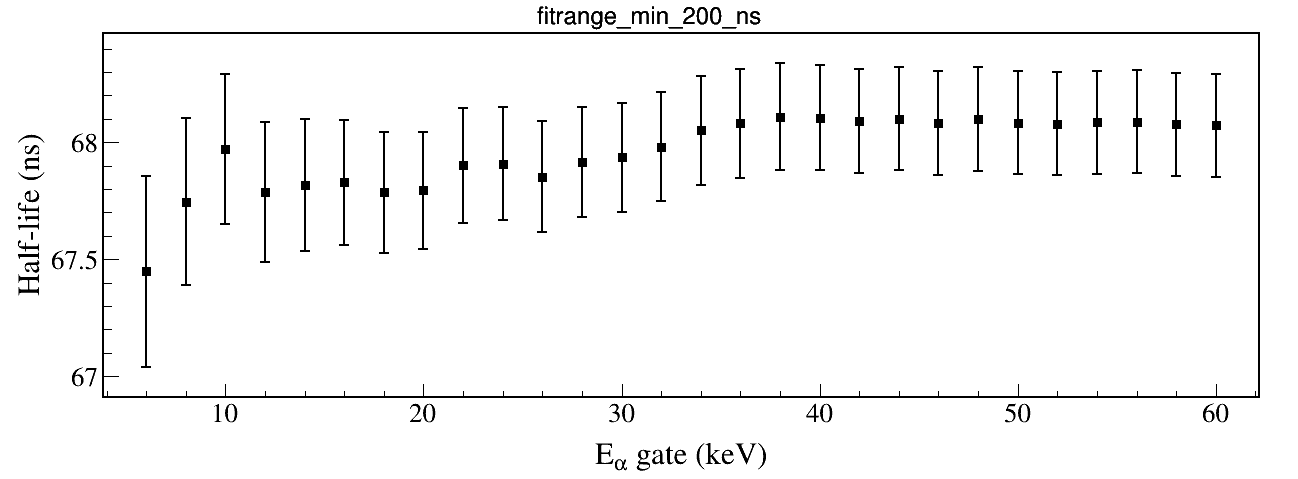 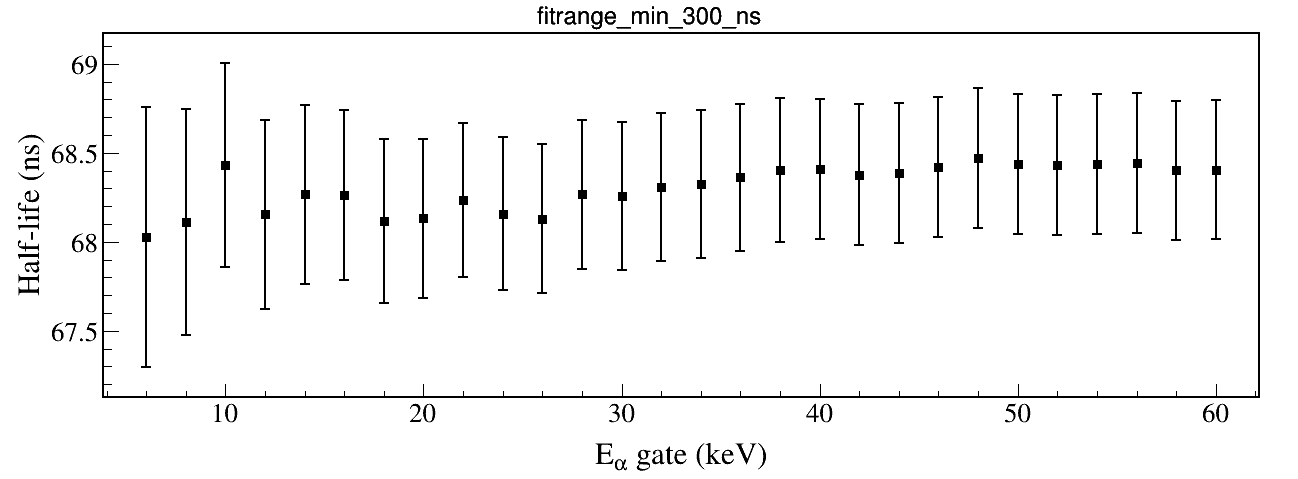 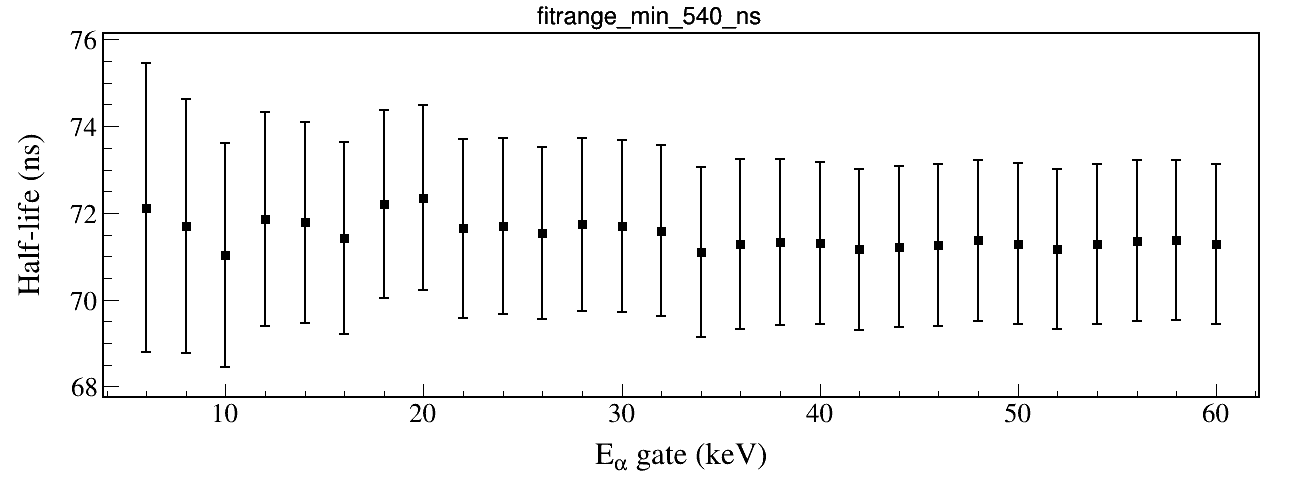 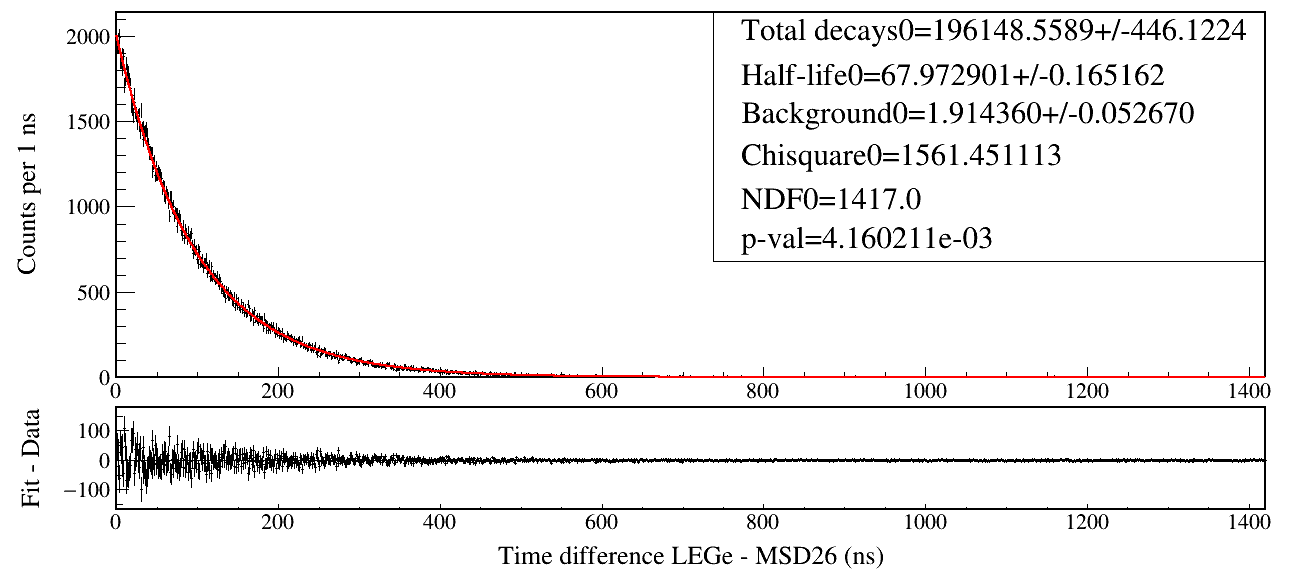 Fake data
True value:
N = 200,000
T = 68 ns
B = 2
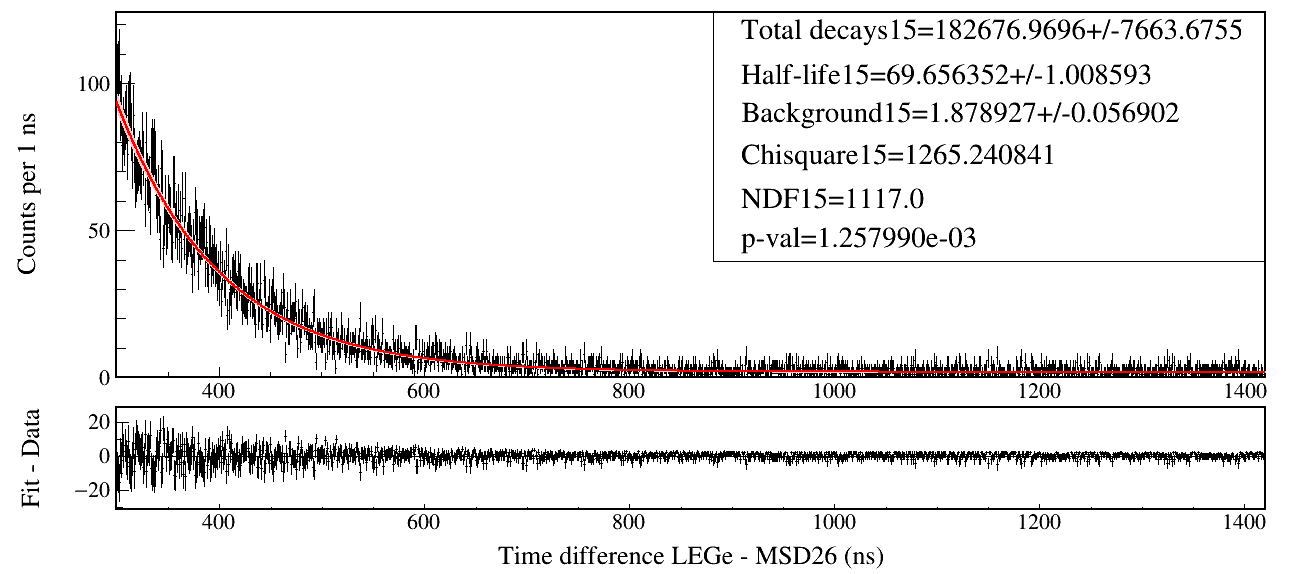 Fake data
True value:
N = 200,000
T = 68 ns
B = 2
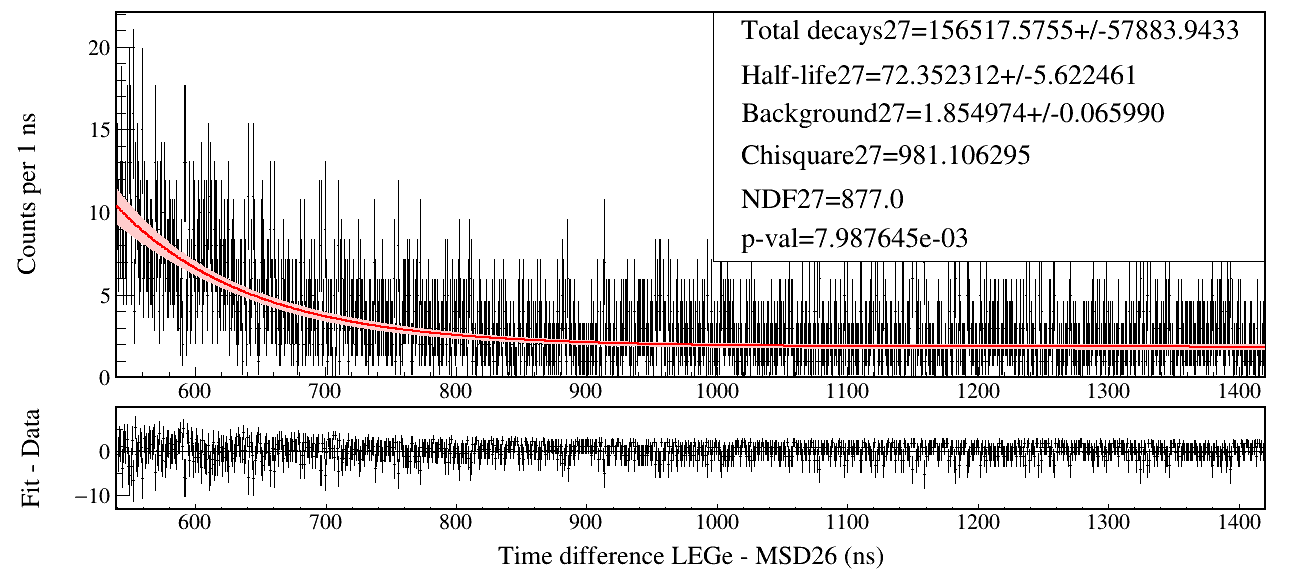 Fake data
True value:
N = 200,000
T = 68 ns
B = 2
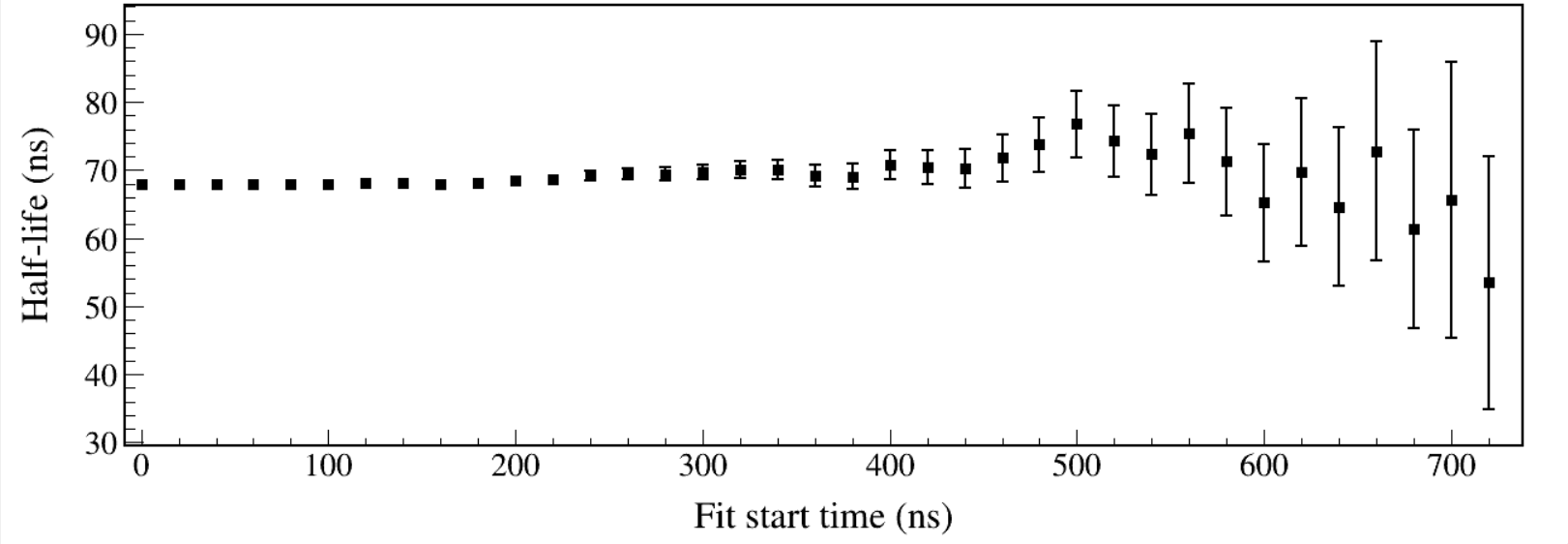 Fake data
True value:
N = 200,000
T = 68 ns
B = 2
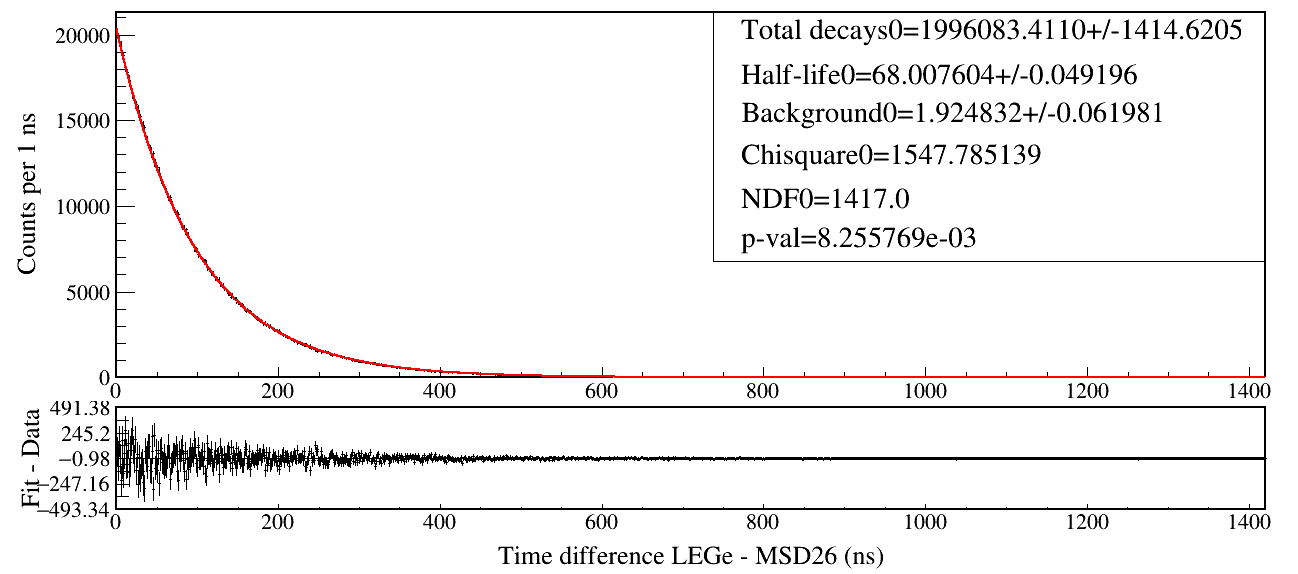 Fake data
True value:
N = 2,000,000
T = 68 ns
B = 2
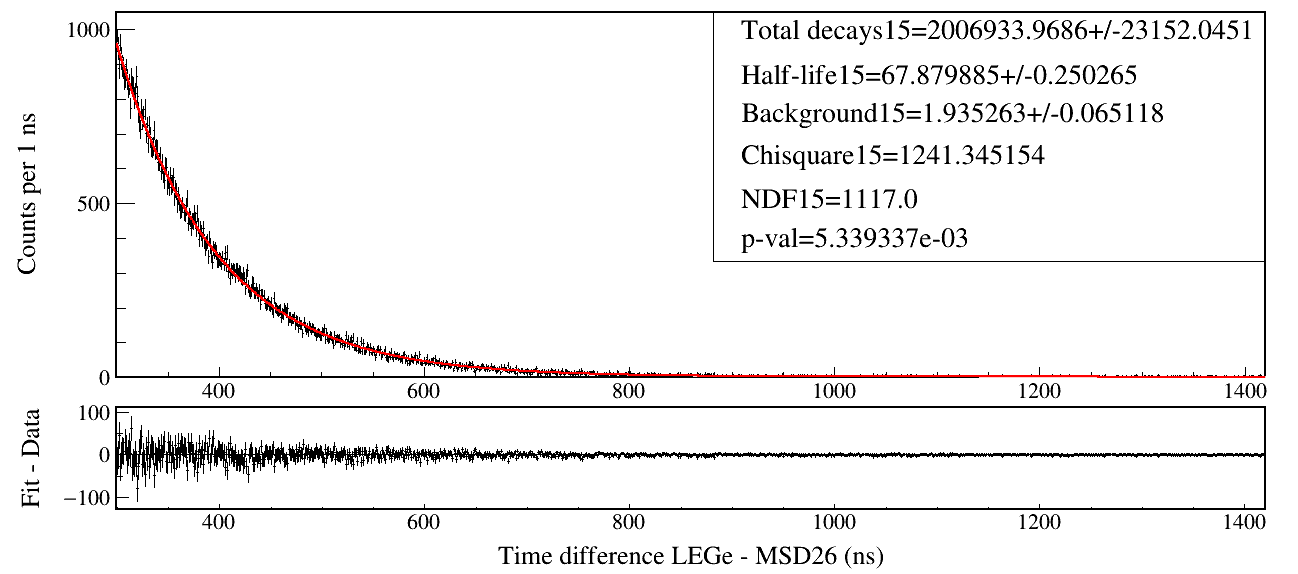 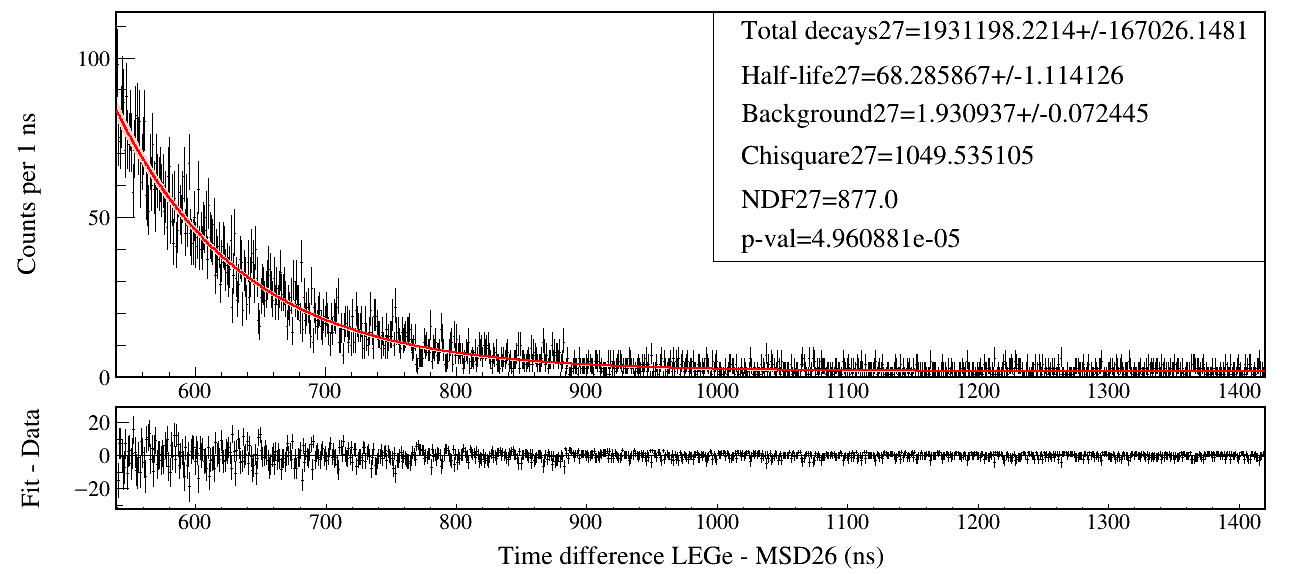 Fake data
True value:
N = 2,000,000
T = 68 ns
B = 2
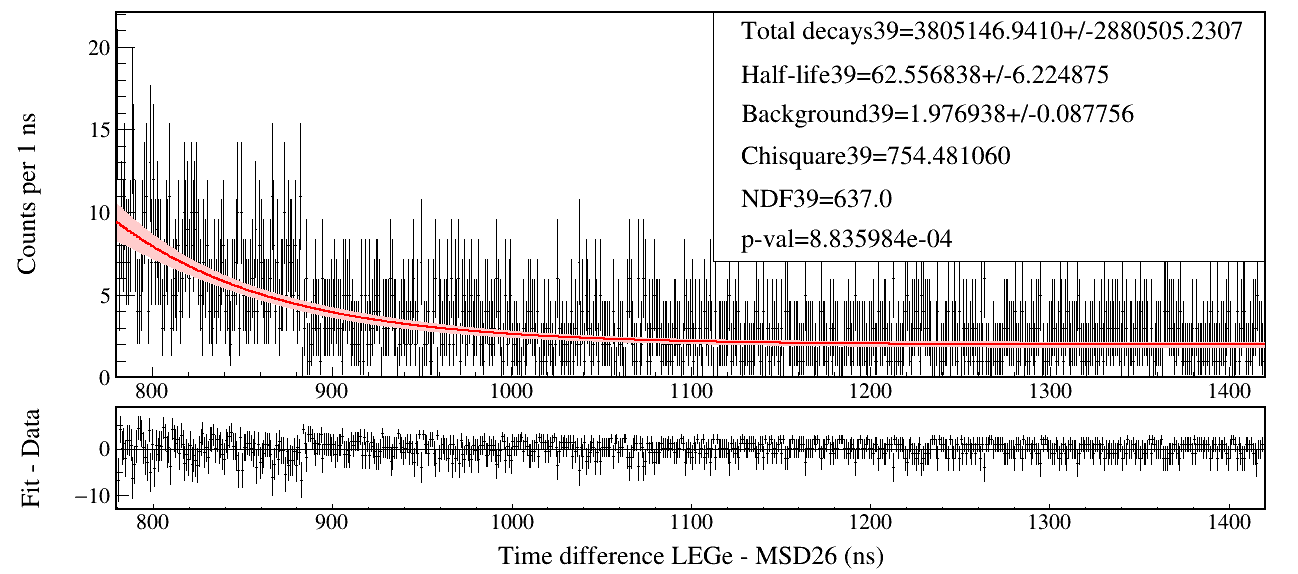 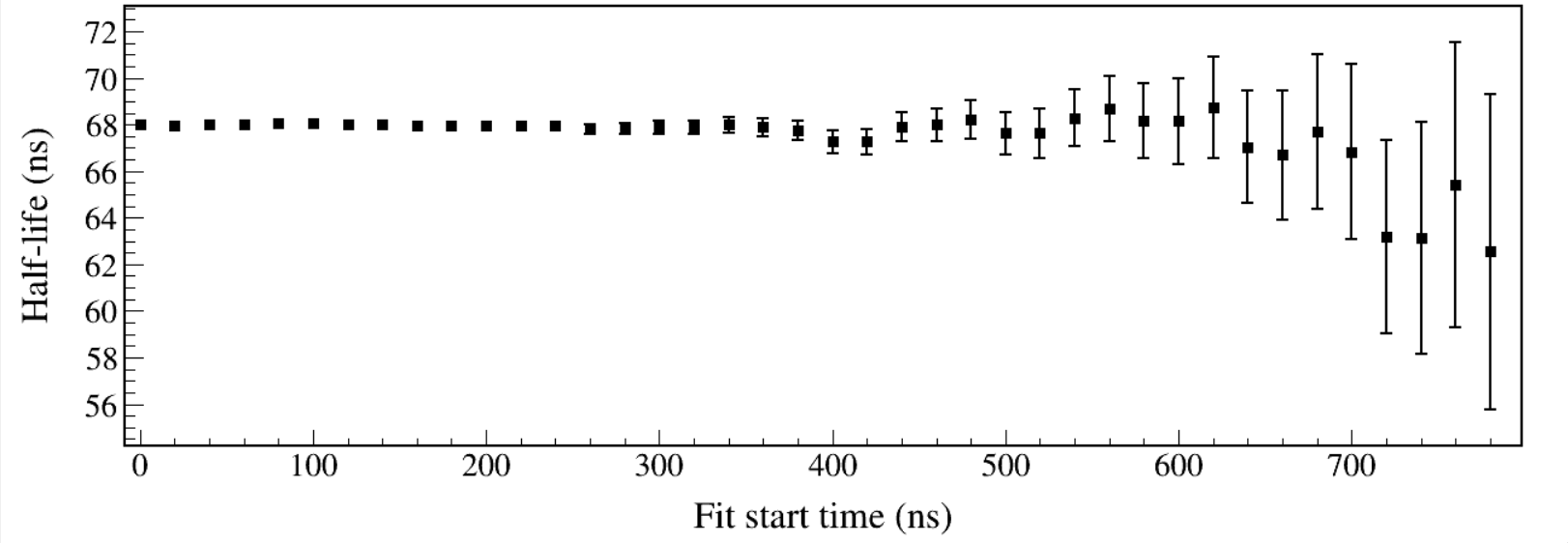 Fake data
True value:
N = 2,000,000
T = 68 ns
B = 2
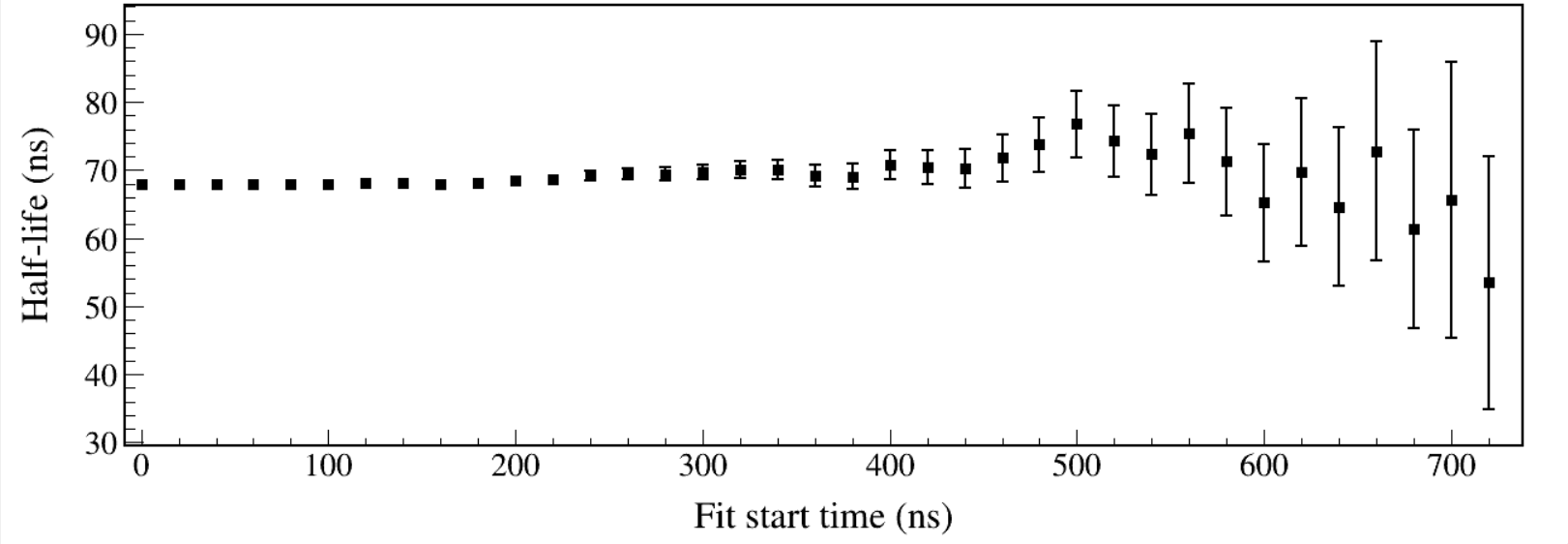 Fake data
True value:
N = 200,000
T = 68 ns
B = 2
[Speaker Notes: C:\Si24\root_scripts\Fill_histogram_random_decay_pxct_237Np.C
C:\Si24\root_scripts\peakfit_expdecay_band_lifetime_pxct.C
C:\Si24\root_scripts\graph_plot_by_xy_fake_test.C]
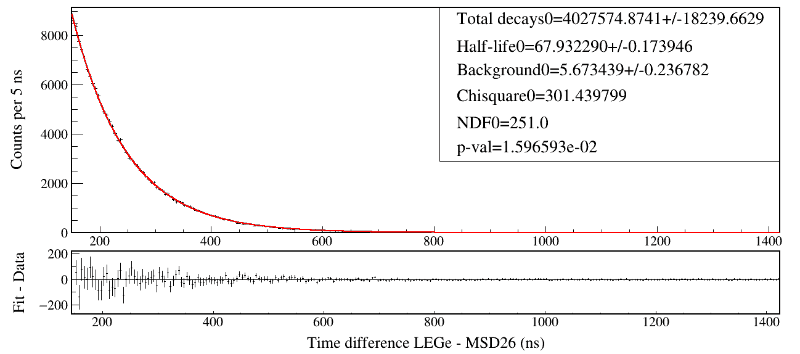 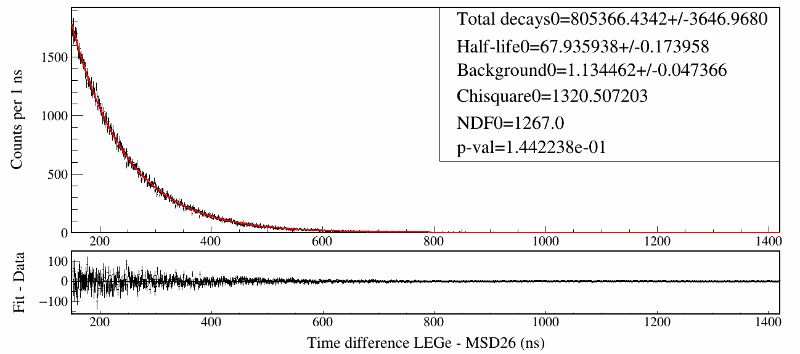 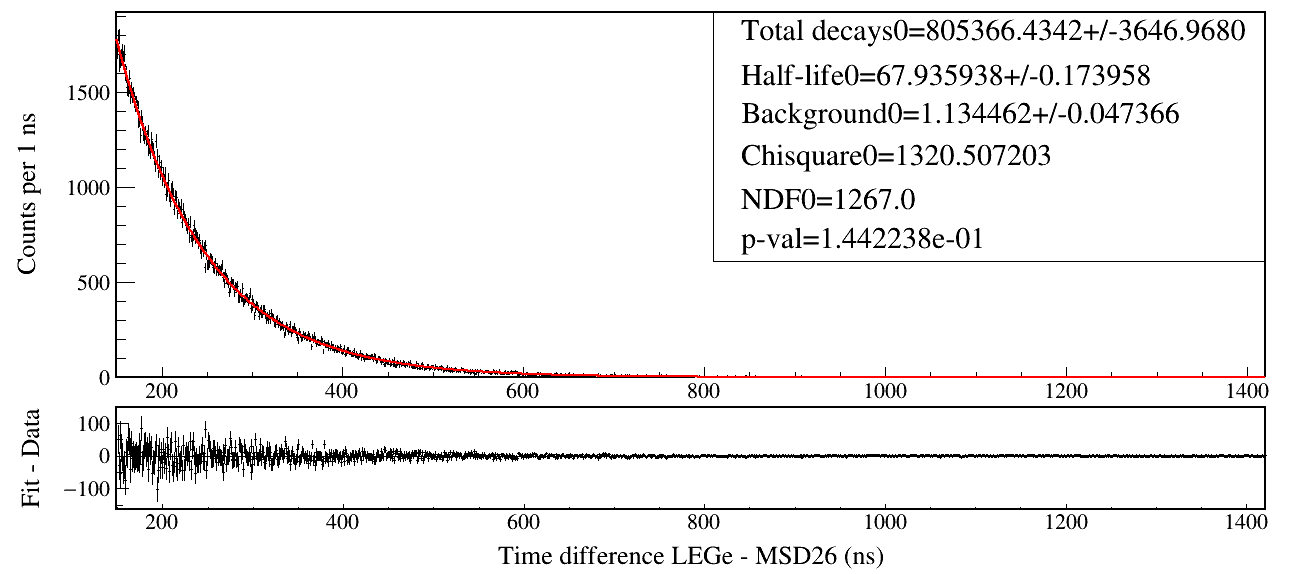 Bin size: 1 ns
Fit Start: 150 ns
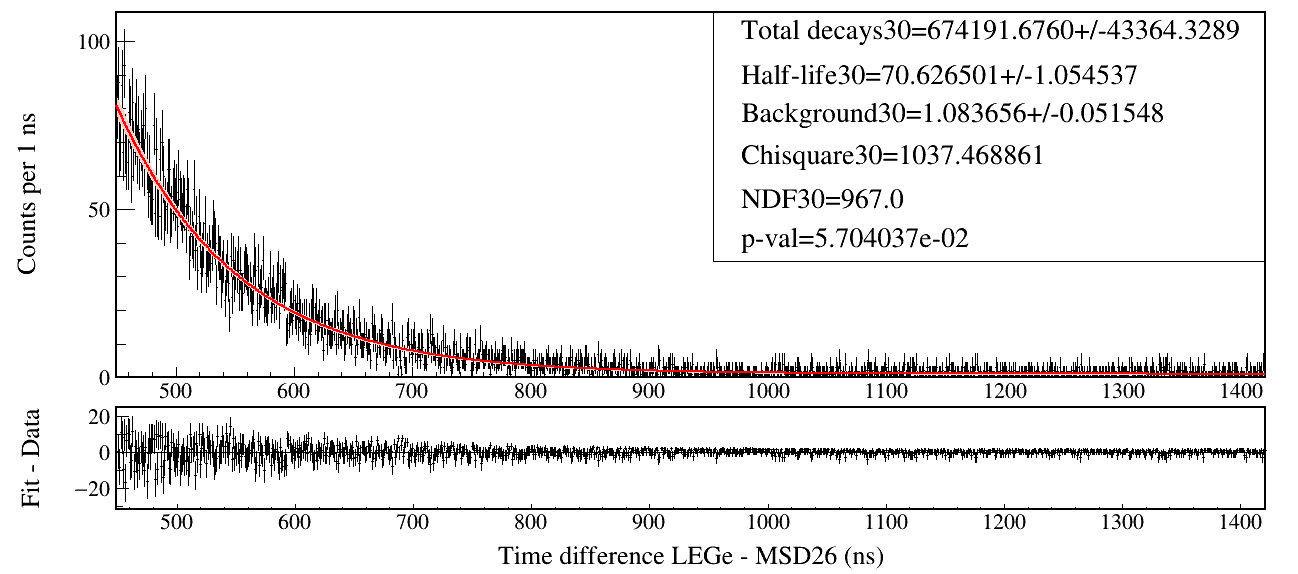 Bin size: 1 ns
Fit Start: 450 ns
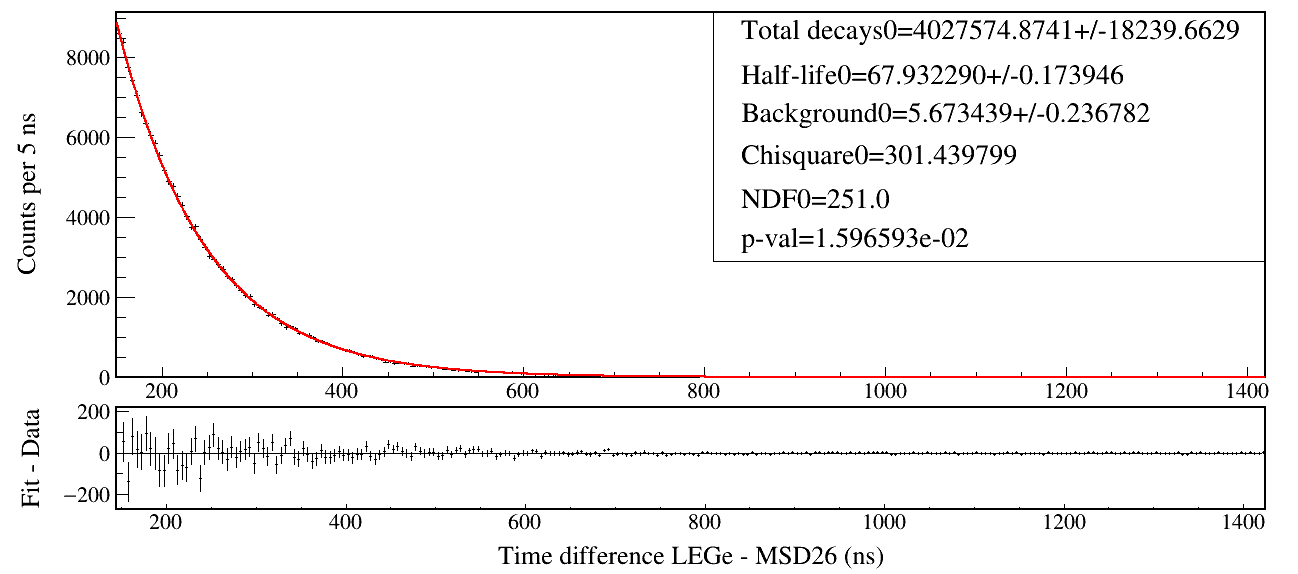 Bin size: 5 ns
Fit Start: 150 ns
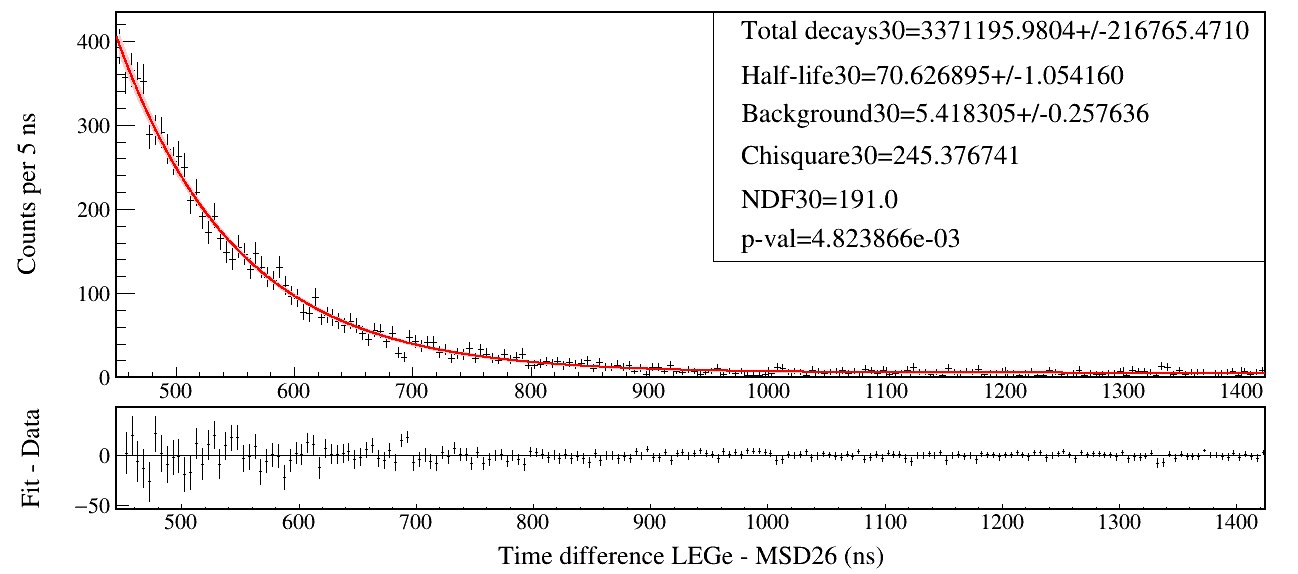 Bin size: 5 ns
Fit Start: 450 ns
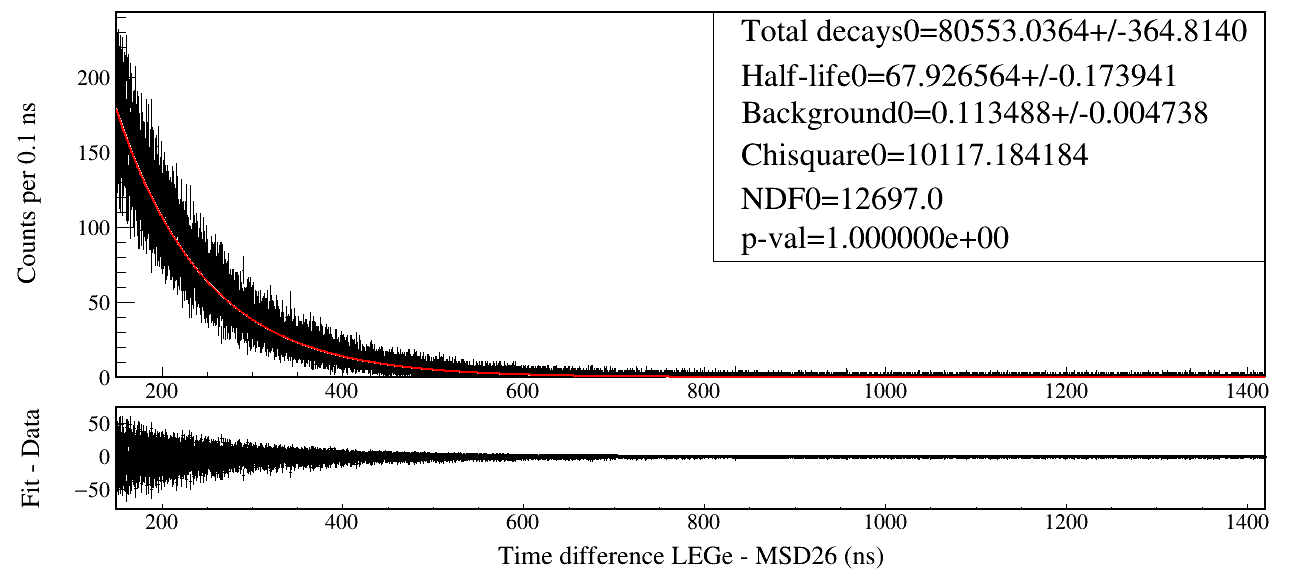 Bin size: 0.1 ns
Fit Start: 150 ns
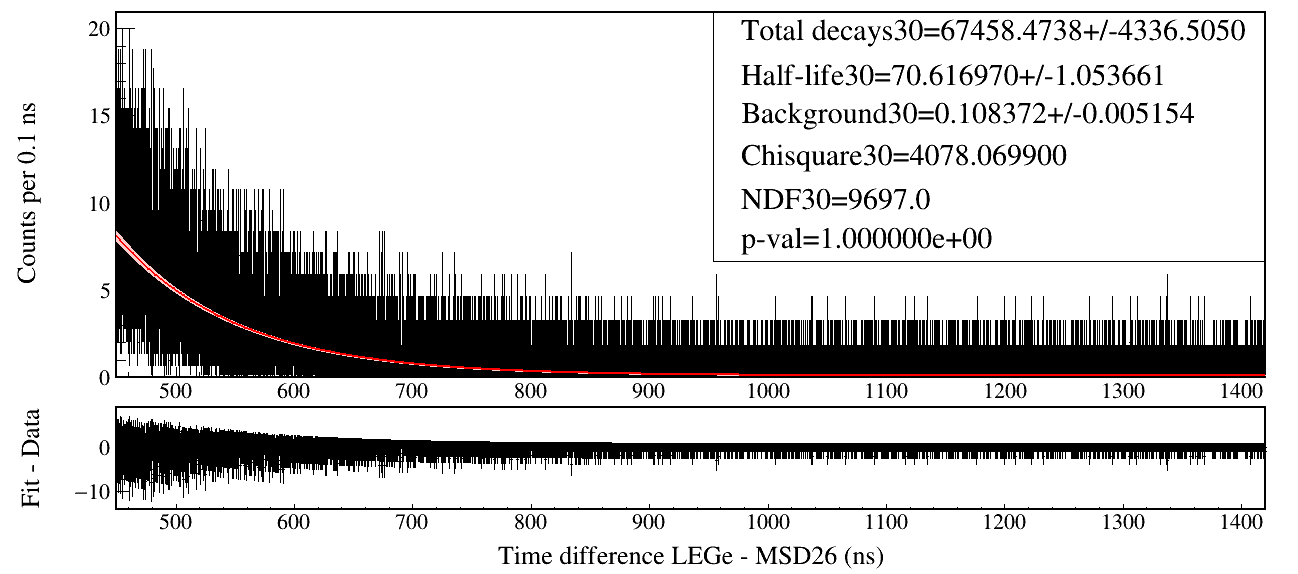 Bin size: 0.1 ns
Fit Start: 450 ns
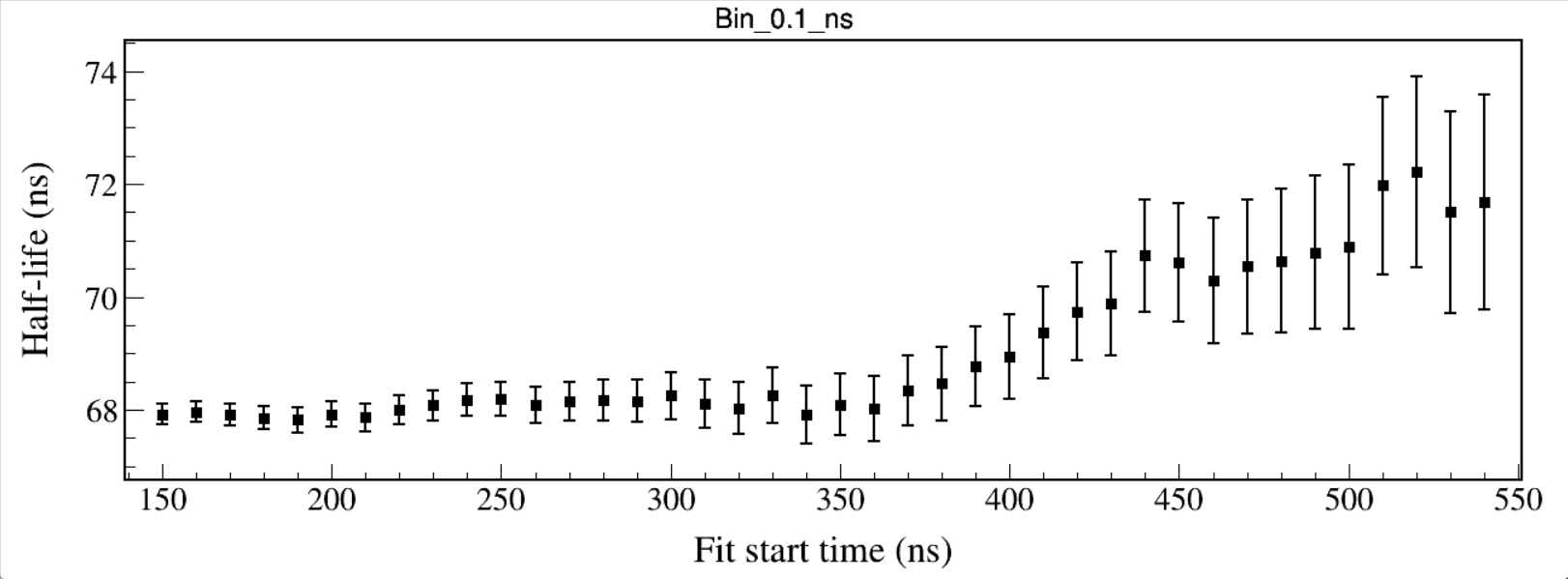 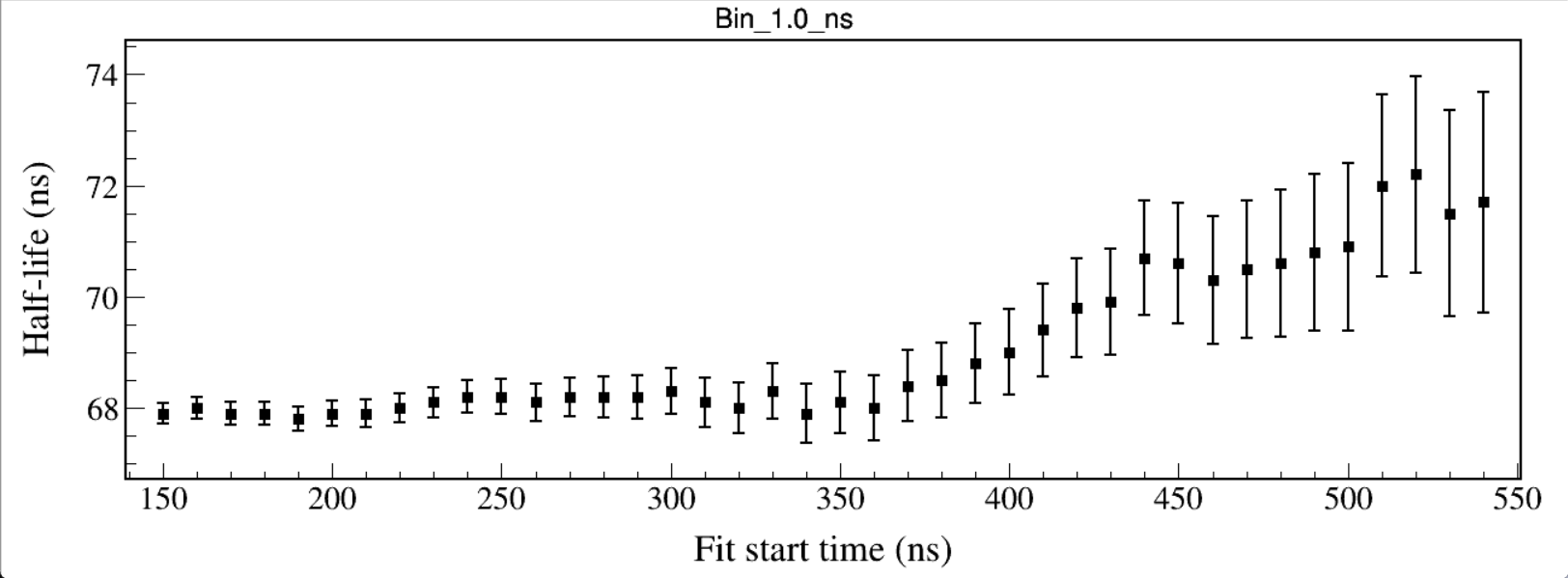 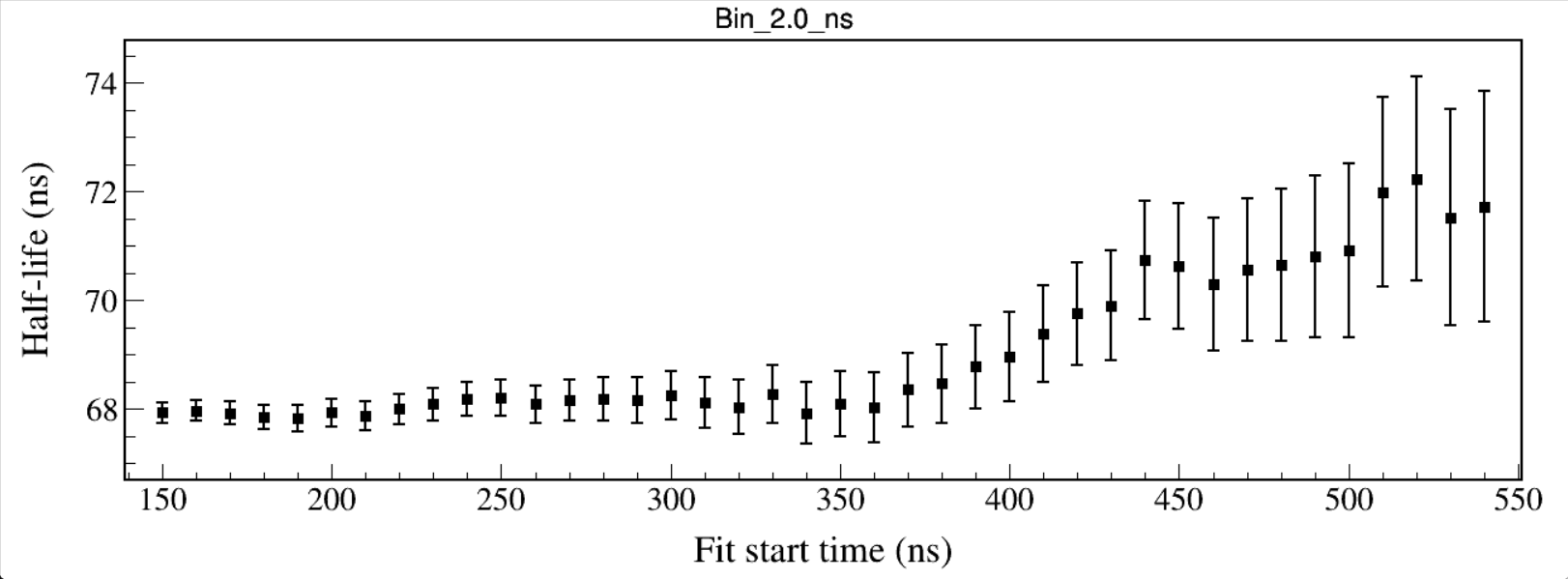 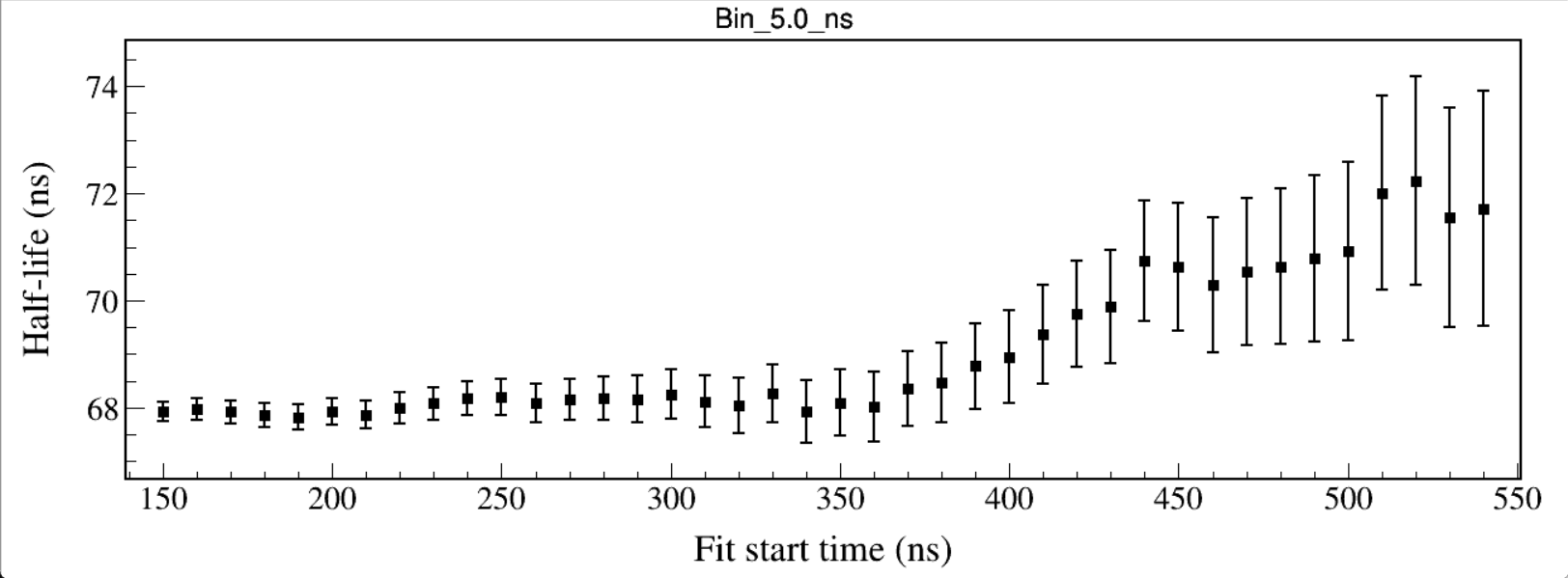 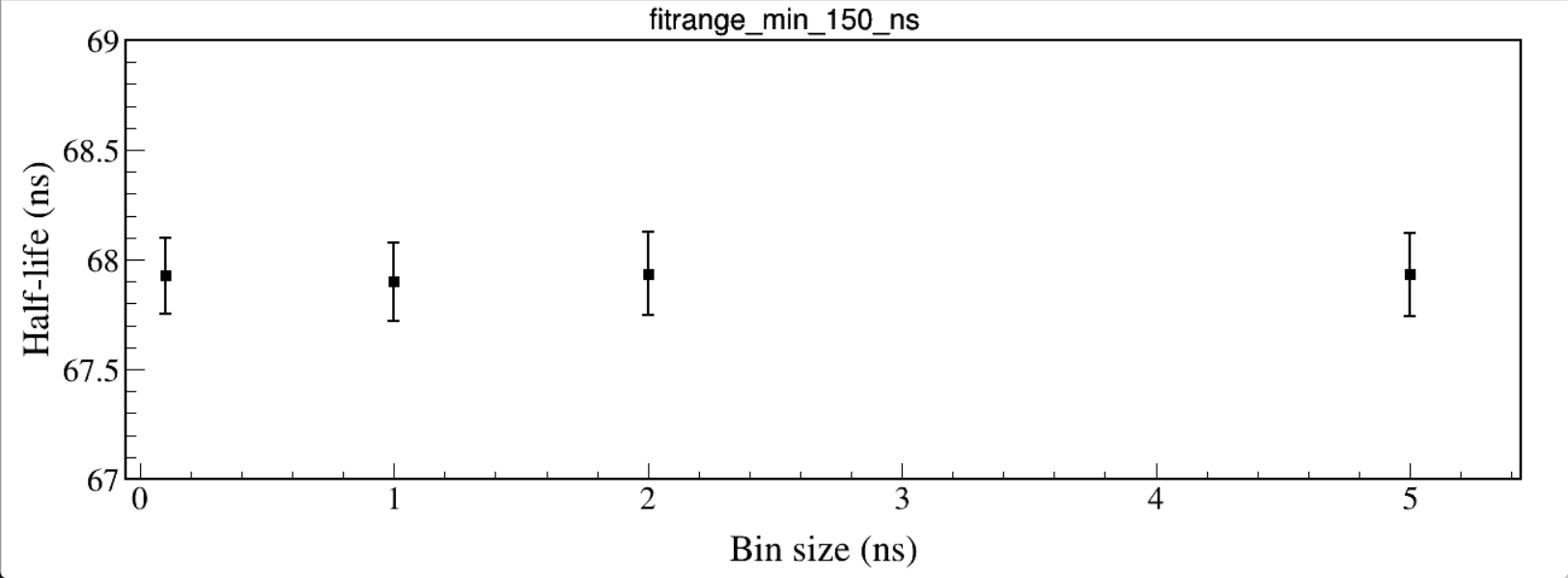 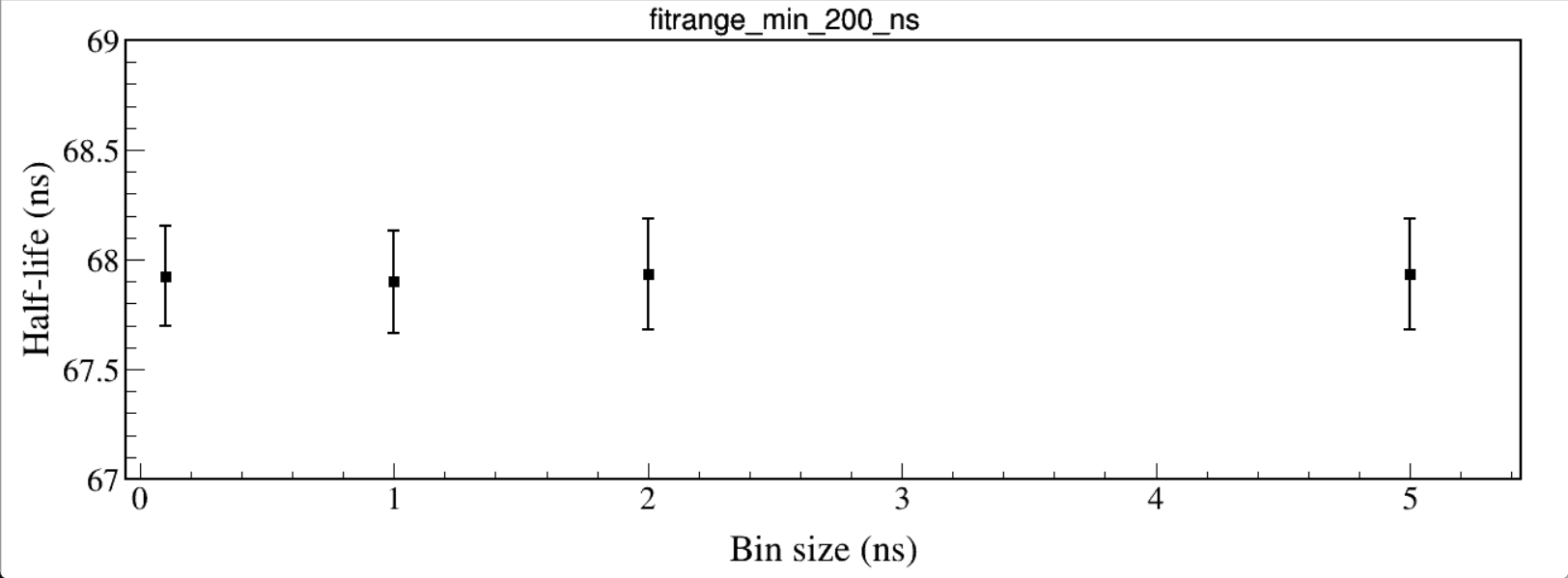 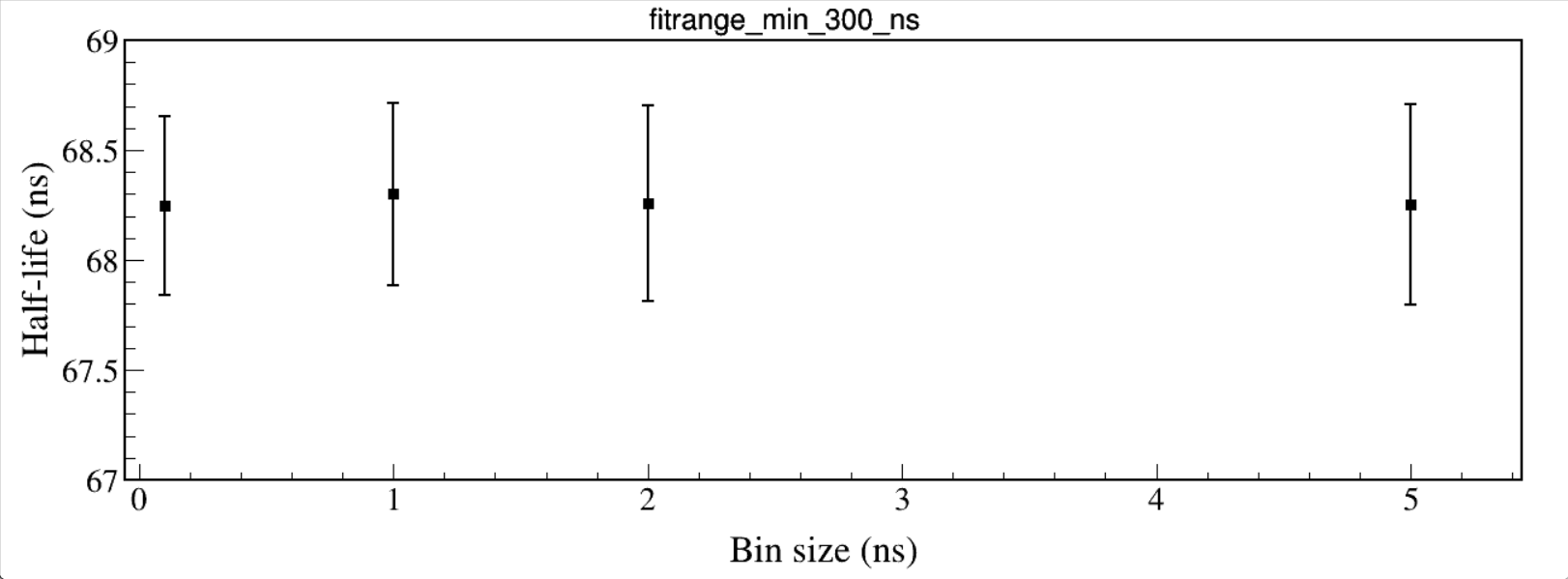 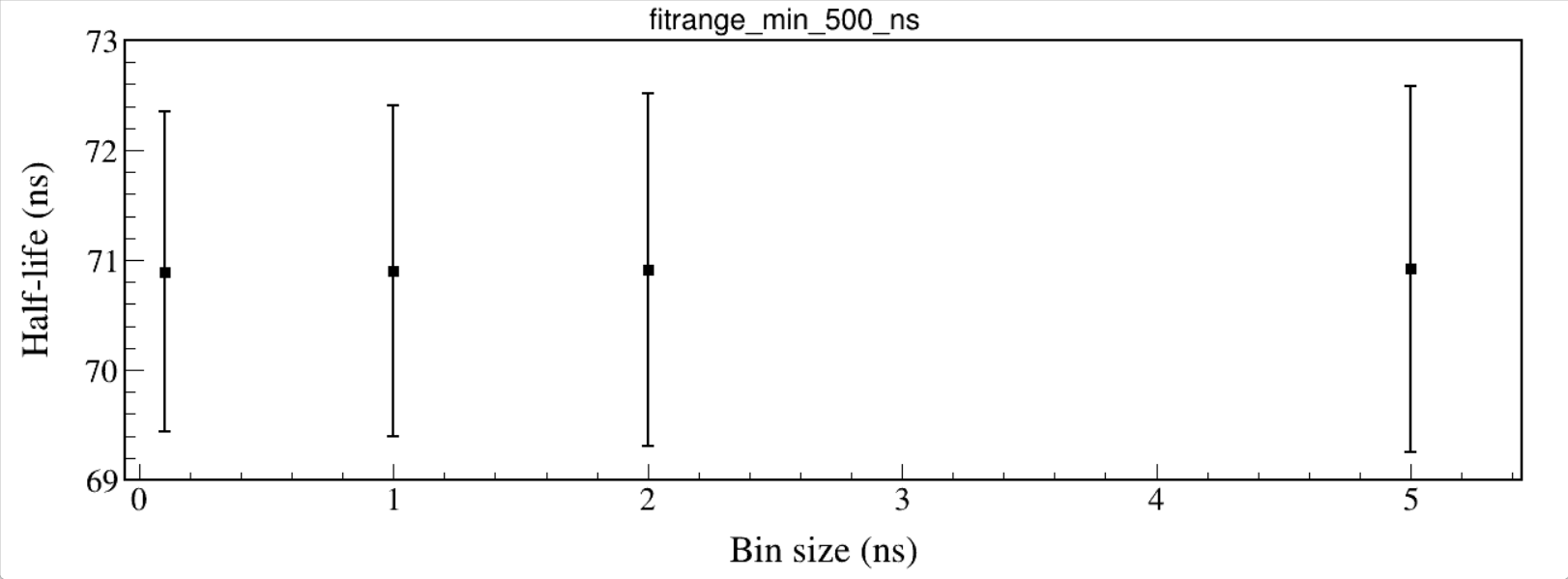 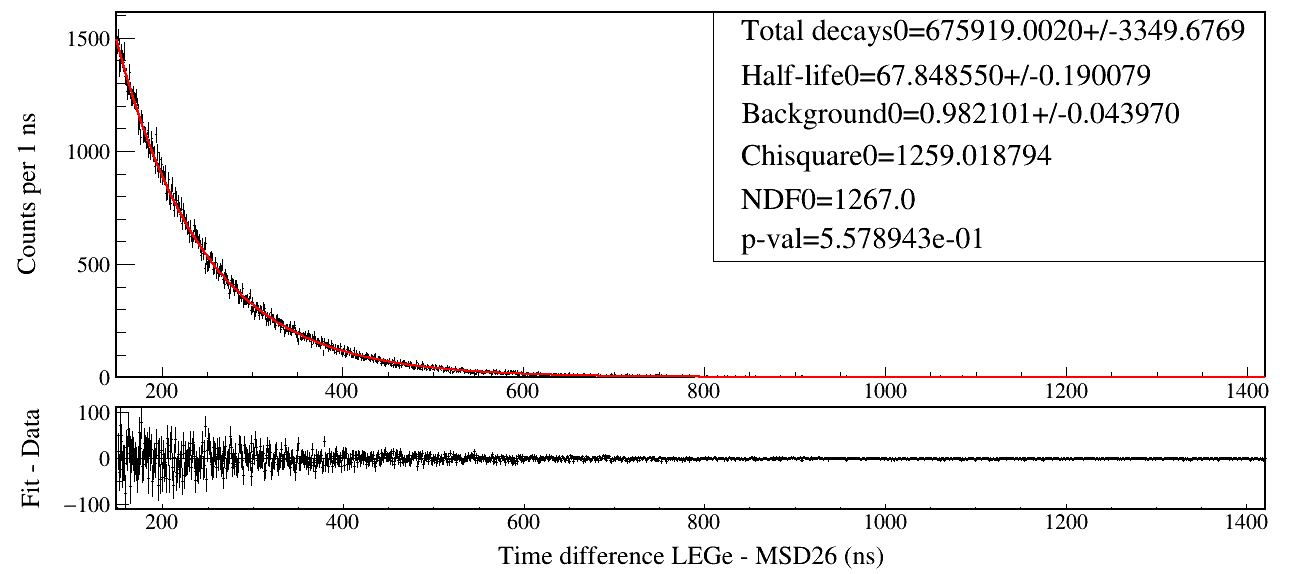 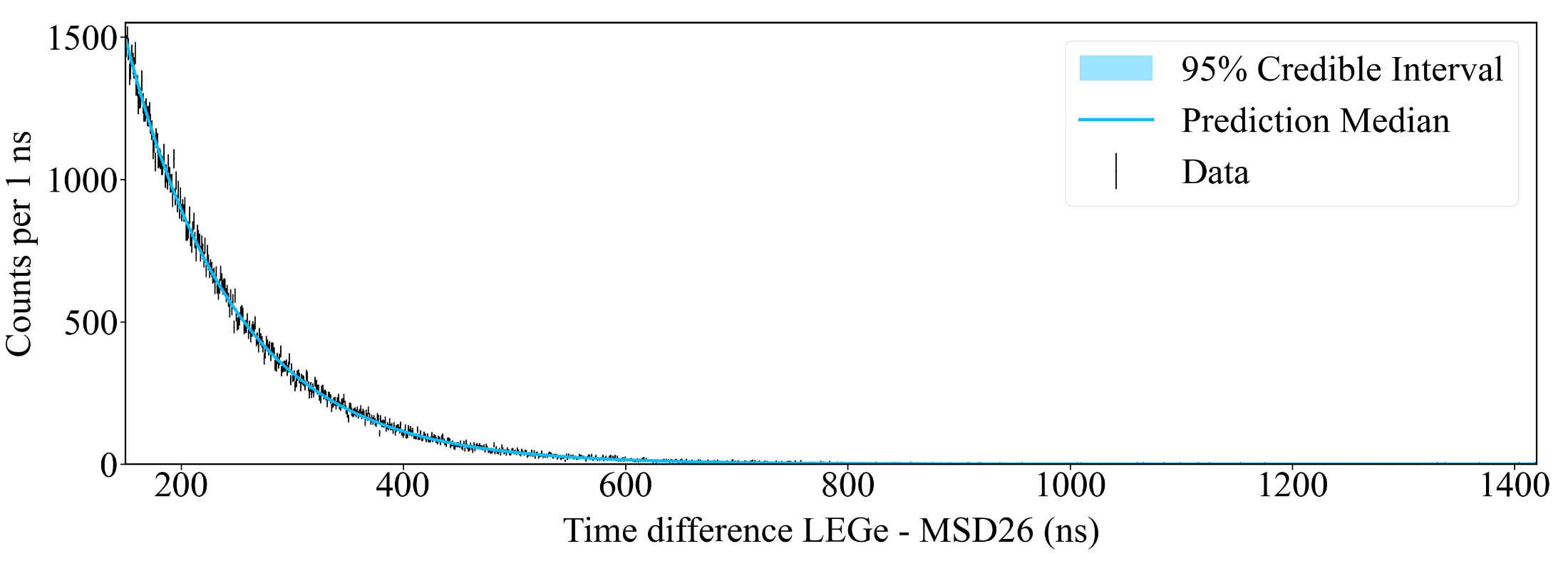 5469 < Eα < 5489 keV
150 < Fit range < 1420 ns
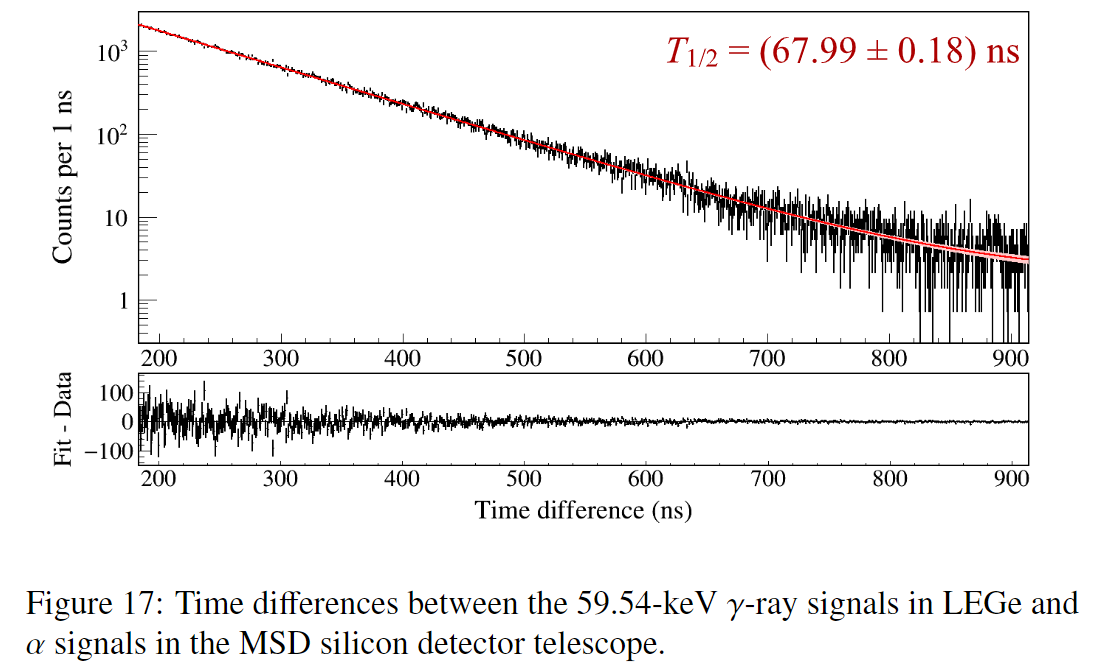